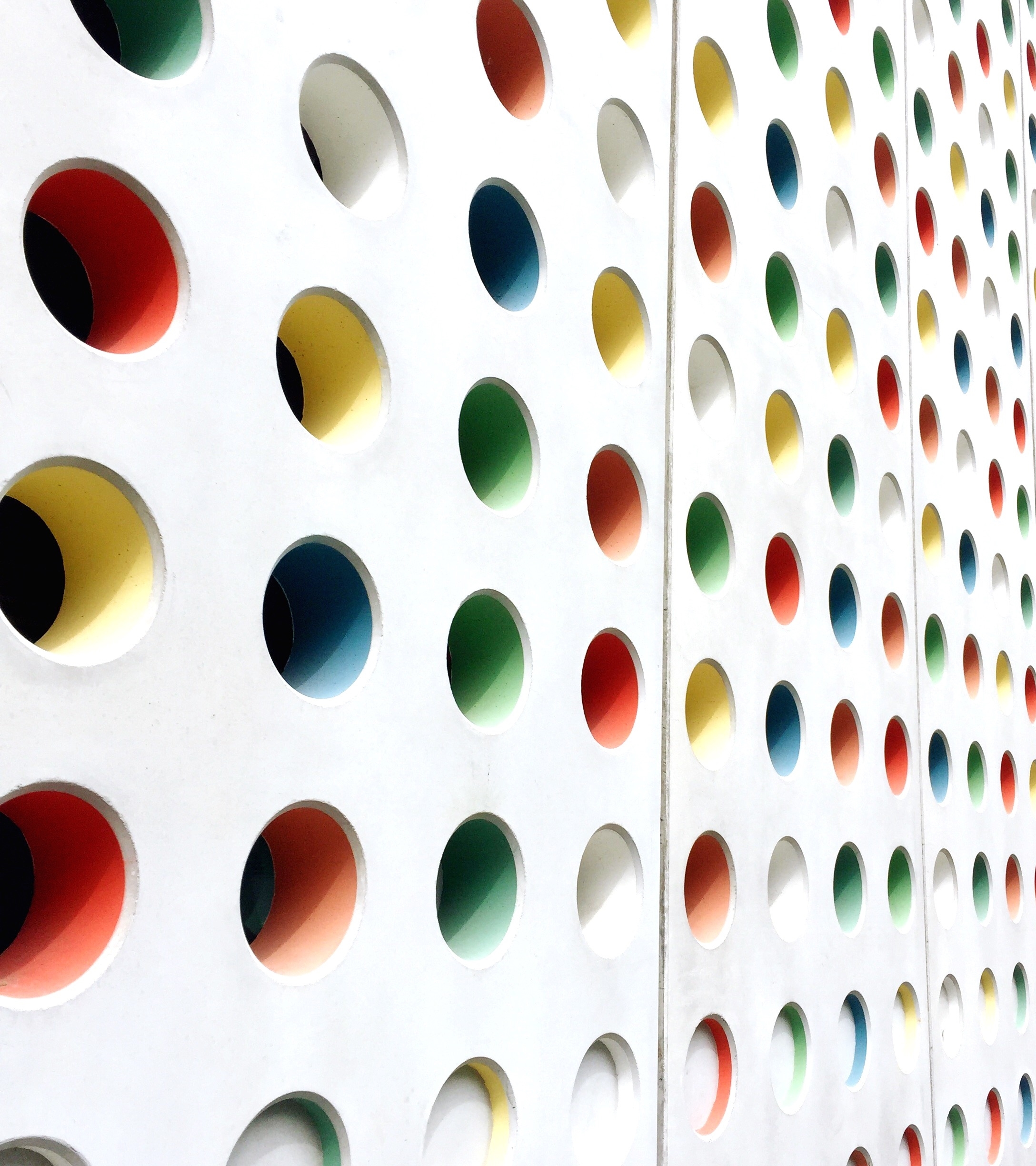 Primary Progressive Aphasia: Let’s Talk Variants
Lior Shirnin PGY-4
UBC Geriatric Medicine
Conflicts of Interest
I do not have a relationship with a for-profit and/or not-for-profit organization to disclose
Learning Objectives
History
1892- Progressive disorder of language associated with atrophy of the frontal and temporal regions of the left hemisphere (Pick & Serieux)
1975- Progressive disorder of semantic memory (Warrington)
1982- Slowly progressive aphasia without generalized dementia (Mesulam)
1989- Semantic dementia (Snowden, Hodges)
1996- Progressive nonfluent aphasia (Grossman)
2004- Logopenic progressive aphasia (Gorno-Tempini)
2011- Classification of PPA and its 3 main clinical variants (Gorno-Tempini)
Learning Objectives
By the end of this session, you should be able to:
Recognize key clinical features of Primary Progressive Aphasia subtypes
Discuss cognitive tests used for PPA
Have an approach to management
Primary Progressive Aphasia
Language-dominant hemisphere is the principal target of neurodegeneration
Isolated language deficits during early stages
Insidious onset and gradual progression
Three main variants
Diagnosis- Inclusion Criteria
1. Most prominent clinical feature is difficulty with language
2. These deficits are the principal cause of impaired daily living activities
3. Aphasia should be the most prominent deficit at symptom onset and for the initial phases of the disease
Diagnosis- Exclusion Criteria
1. Pattern of deficits is better accounted for by other nondegenerative nervous system or medical disorders
2. Cognitive disturbance is better accounted for by a psychiatric diagnosis
3. Prominent initial episodic memory, visual memory, and visuoperceptual impairments
4. Prominent, initial behavioral disturbance
PPA Variants
Non-fluent/agrammatic PPA
Agrammatism
Effortful speech
Production errors
Impaired repetition
Spared single-word comprehension
Impaired comprehension of complex sentences
Non-fluent PPA (video of Broca’s aphasia)
Semantic PPA
Impaired object recognition and naming
Single-word comprehension deficits
Surface dyslexia “yacht -> yasht”
Dysgraphia “colonel -> kurnel”
Spared repetition
Fluent, spared speech production
Semantic PPA(video of Wernicke’s aphasia)
Logopenic PPA
Impaired word retrieval
Impaired repetition
Phonologic paraphasias
Normal grammar
Spared single word comprehension
Spared object knowledge
Logopenic PPA
Learning Objectives
By the end of this session, you should be able to:
Recognize key clinical features of Primary Progressive Aphasia subtypes
Discuss cognitive tests used for PPA
Have an approach to management
Physical Examination
Repeat “caterpillar” or “artillery” (apraxia of speech)
Neurological exam:
Non-fluent PPA: PSP ? CBD ?
Semantic PPA: MND ? FTD ?
Logopenic PPA: Normal
Cognitive Tests
MMSE and MoCA are not good enough
More in-depth language testing required
Language Screening Tool: DTLA
Fr: Dépistage des troubles du langage chez l’adulte et la personne âgée
En: Detection Test for Language impairments in Adults and the Aged 
Quick, sensitive, standardized test for detecting language disorders
9 subsections in the test
DTLA
Naming
Repetition
Fluency
Alpha-span
Reading
Sentence comprehension
Spelling
Writing
Semantic knowledge
DTLA
Naming
Repetition
Fluency
Alpha-span
Reading
Sentence comprehension
Spelling
Writing
Semantic knowledge
DTLA
Naming
Repetition
Fluency
Alpha-span
Reading
Sentence comprehension
Spelling
Writing
Semantic knowledge
DTLA
Naming
Repetition
Fluency
Alpha-span
Reading
Sentence comprehension
Spelling
Writing
Semantic knowledge
DTLA
“PARIS”: Progressive Aphasia RatIng Scale
“PARIS”: Progressive Aphasia RatIng Scale
Cognitive Testing Summary
Learning Objectives
By the end of this session, you should be able to:
Recognize key clinical features of Primary Progressive Aphasia subtypes
Discuss cognitive tests used for PPA
Have an approach to management
Management
Pharmacological therapy
No disease modifying therapy
Cholinesterase inhibitors for logopenic PPA (Alzheimer’s pathology)
Non-pharmacological therapy
Support groups
Speech language therapy
Treatment for Speech Production and Grammar
For non-fluent PPA
VISTA (Video Implemented Script Training for Aphasia)
Practice talking using ‘scripted’ content
Homework-based
Video Implemented Script Training for Aphasia
Treatment for Word Retrieval
For semantic and logopenic PPA
Lexical Retrieval Therapy
Lexical Retrieval Therapy
Systematic approach
Describe it ?
1st letter or 1st sound ?
Here is the word, practice reading it.
Now practice writing and saying it.
Is this something you find in your refrigerator ?
What is it called again ?
LRT Improves Vocabulary
The Bottom Line
PPA has 3 main variants with different key clinical features
Use language tests to screen instead of MoCA or MMSE
Pharmacological therapy for PPA is limited
Speech language therapists play a key role in management of PPA
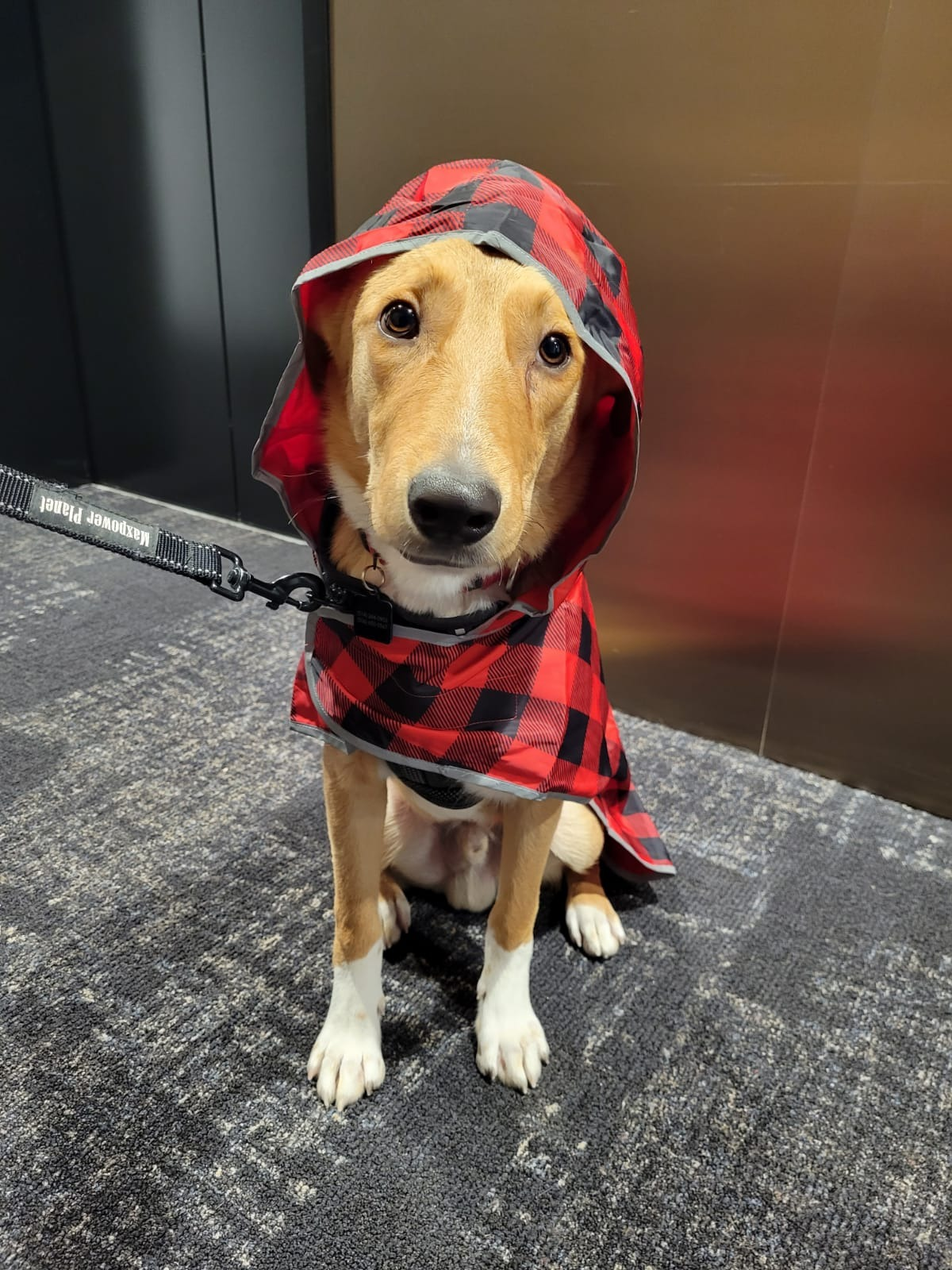 Questions ? Comments ?
References (1)
Mesulam MM. Primary progressive aphasia. Ann Neurol 2001; 49:425.
Mesulam MM. Primary progressive aphasia and the language network: the 2013 H. Houston Merritt Lecture. Neurology 2013; 81:456.
Gorno-Tempini ML, Hillis AE, Weintraub S, et al. Classification of primary progressive aphasia and its variants. Neurology 2011; 76:1006.
Knibb JA, Xuereb JH, Patterson K, Hodges JR. Clinical and pathological characterization of progressive aphasia. Ann Neurol 2006; 59:156.
Mesulam MM, Grossman M, Hillis A, et al. The core and halo of primary progressive aphasia and semantic dementia. Ann Neurol 2003; 54 Suppl 5:S11.
References (2)
Le Rhun E, Richard F, Pasquier F. Natural history of primary progressive aphasia. Neurology 2005; 65:887.
Josephs KA, Duffy JR, Strand EA, et al. Clinicopathological and imaging correlates of progressive aphasia and apraxia of speech. Brain 2006; 129:1385.
Snowden JS, Thompson JC, Neary D. Knowledge of famous faces and names in semantic dementia. Brain 2004; 127:860.
Hodges JR, Patterson K, Ward R, et al. The differentiation of semantic dementia and frontal lobe dementia (temporal and frontal variants of frontotemporal dementia) from early Alzheimer's disease: a comparative neuropsychological study. Neuropsychology 1999; 13:31.
References (3)
Gorno-Tempini ML, Dronkers NF, Rankin KP, et al. Cognition and anatomy in three variants of primary progressive aphasia. Ann Neurol 2004; 55:335.
Macoir J, Fossard M, Lefebvre L, et al. Detection Test for Language Impairments in Adults and the Aged-A New Screening Test for Language Impairment Associated With Neurodegenerative Diseases: Validation and Normative Data. Am J Alzheimers Dis Other Demen 2017; 32:382.
Rabinovici GD, Jagust WJ, Furst AJ, et al. Abeta amyloid and glucose metabolism in three variants of primary progressive aphasia. Ann Neurol 2008; 64:388.
Mesulam M, Wicklund A, Johnson N, et al. Alzheimer and frontotemporal pathology in subsets of primary progressive aphasia. Ann Neurol 2008; 63:709.
References (4)
Henry, Maya L., et al. "Treatment for Word Retrieval in Semantic and Logopenic Variants of Primary Progressive Aphasia: Immediate and Long-Term Outcomes." Journal of Speech, Language, and Hearing Research, vol. 62, no. 8, Aug. 2019, pp. 2723+. Gale OneFile: Health and Medicine, link.gale.com/apps/doc/A600787333/HRCA?u=ubcolumbia&sid=summon&xid=4d757409.
Maya L Henry, H Isabel Hubbard, Stephanie M Grasso, Maria Luisa Mandelli, Stephen M Wilson, Mithra T Sathishkumar, Julius Fridriksson, Wylin Daigle, Adam L Boxer, Bruce L Miller, Maria Luisa Gorno-Tempini, Retraining speech production and fluency in non-fluent/agrammatic primary progressive aphasia, Brain, Volume 141, Issue 6, June 2018, Pages 1799–1814, https://doi.org/10.1093/brain/awy101